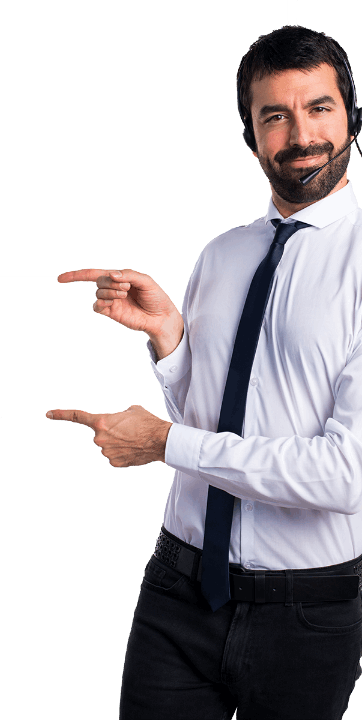 تم : آموزش بیزینس پلن
قالب پاورپوینت
قالب پاورپوينت حرفه ای ، قابل ویرایش ، جهت استفاده در جلسات دفاع رساله ، پایان نامه ، پروپوزال و سمینار و .... می باشد.
متن عنوان اضافه شد
کاربر می تواند در یک پروژکتور یا کامپیوتر نمایش دهد، یا ارائه را چاپ کند و آن را به یک فیلم تبدیل کند تا مورد استفاده قرار گیرد
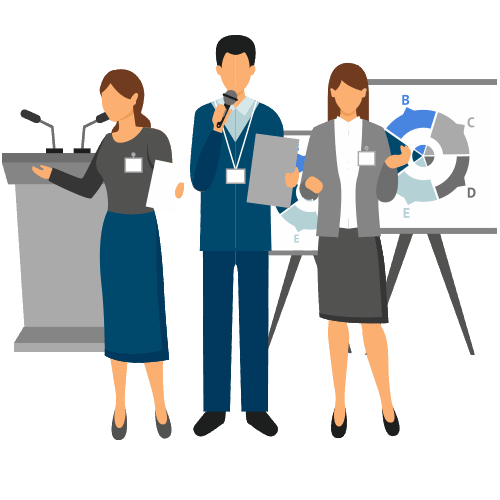 متن عنوان اضافه شد
متن عنوان اضافه شد
متن عنوان اضافه شد
متن عنوان اضافه شد
کاربر می تواند در یک پروژکتور یا کامپیوتر نمایش دهد، یا ارائه را چاپ کند و آن را به یک فیلم تبدیل کند تا مورد استفاده قرار گیرد
کاربر می تواند در یک پروژکتور یا کامپیوتر نمایش دهد، یا ارائه را چاپ کند و آن را به یک فیلم تبدیل کند تا مورد استفاده قرار گیرد
کاربر می تواند در یک پروژکتور یا کامپیوتر نمایش دهد، یا ارائه را چاپ کند و آن را به یک فیلم تبدیل کند تا مورد استفاده قرار گیرد
کاربر می تواند در یک پروژکتور یا کامپیوتر نمایش دهد، یا ارائه را چاپ کند و آن را به یک فیلم تبدیل کند تا مورد استفاده قرار گیرد
عنوان در اینجا
می توانید نمودارهای پاورپوینت حرفه ای دانلود کنید
2020
2022
2024
شما به سادگی می توانید مخاطبان خود را تحت تاثیر قرار دهید و به گزارش های خود جذابیت و زیبایی بی نظیری اضافه کنید.
شما به سادگی می توانید مخاطبان خود را تحت تاثیر قرار دهید و به گزارش های خود جذابیت و زیبایی بی نظیری اضافه کنید.
شما به سادگی می توانید مخاطبان خود را تحت تاثیر قرار دهید و به گزارش های خود جذابیت و زیبایی بی نظیری اضافه کنید.
2021
2023
شما به سادگی می توانید مخاطبان خود را تحت تاثیر قرار دهید و به گزارش های خود جذابیت و زیبایی بی نظیری اضافه کنید.
شما به سادگی می توانید مخاطبان خود را تحت تاثیر قرار دهید و به گزارش های خود جذابیت و زیبایی بی نظیری اضافه کنید.
قالب رایگان
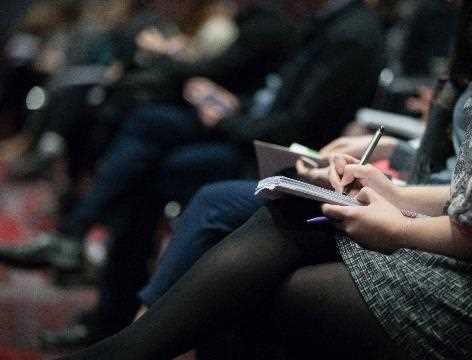 32%
15%
محتوا در اینجا
محتوا در اینجا
آسان برای تغییر رنگ، عکس و متن.
آسان برای تغییر رنگ، عکس و متن.
ارائه پاورپوینت دریافت کنید
ارائه پاورپوینت دریافت کنید
ارائه پاورپوینت دریافت کنید
ارائه پاورپوینت دریافت کنید
ارائه پاورپوینت دریافت کنید
ارائه پاورپوینت دریافت کنید
ارائه پاورپوینت دریافت کنید
ارائه پاورپوینت دریافت کنید
ارائه پاورپوینت مدرنی را دریافت کنید که به زیبایی طراحی شده است. آسان برای تغییر رنگ، عکس و متن. شما به سادگی می توانید مخاطبان خود را تحت تاثیر قرار دهید و به ارائه های خود جذابیت و زیبایی بی نظیری اضافه کنید.
شما به سادگی می توانید مخاطبان خود را تحت تاثیر قرار دهید و به ارائه های خود جذابیت و زیبایی بی نظیری اضافه کنید.
شما به سادگی می توانید مخاطبان خود را تحت تاثیر قرار دهید و به ارائه های خود جذابیت و زیبایی بی نظیری اضافه کنید.
شما به سادگی می توانید مخاطبان خود را تحت تاثیر قرار دهید و به ارائه های خود جذابیت و زیبایی بی نظیری اضافه کنید.
لورم اپیسوم
هویج،
لورم درد او دوست داشتنی است،
CU استفاده برای جلوگیری کامل از اقدام.
55
ما ایجاد می کنیم
حرفه ای با کیفیت
ارائه
شما به سادگی می توانید مخاطبان خود را تحت تاثیر قرار دهید و با الگوهای ما، یک صدای منحصر به فرد و جذاب به گزارش ها و ارائه های خود اضافه کنید. من امیدوارم و معتقدم که این الگو زمان، پول و اعتبار شما را جلب کند. تغییر رنگ، عکس و متن آسان است. ارائه پاورپوینت مدرنی را دریافت کنید که به زیبایی طراحی شده است.
ارائه نمونه کارها ساده
ارائه نمونه کارها ساده
پاورپوینت
ارائه نمونه کارها ساده
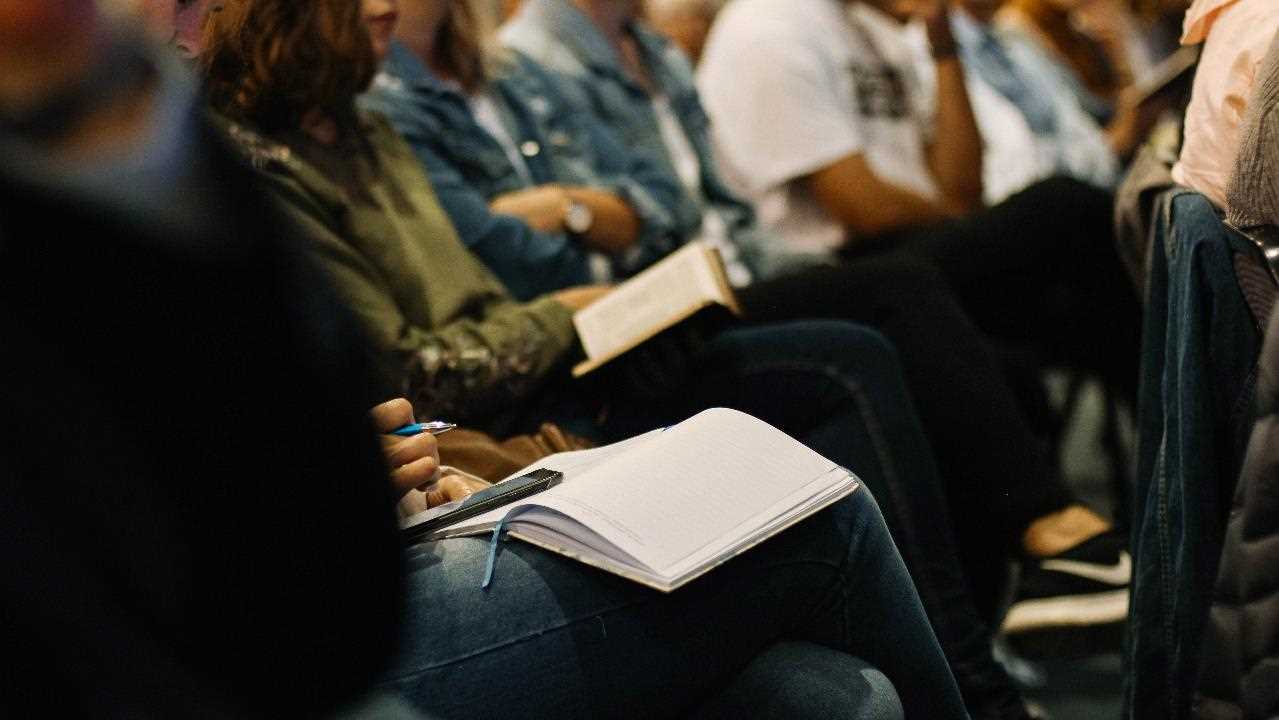 ما ایجاد می کنیم
حرفه ای با کیفیت
ارائه
شما به سادگی می توانید مخاطبان خود را تحت تاثیر قرار دهید و با الگوهای ما، یک صدای منحصر به فرد و جذاب به گزارش ها و ارائه های خود اضافه کنید. من امیدوارم و معتقدم که این الگو زمان، پول و اعتبار شما را جلب کند. تغییر رنگ، عکس و متن آسان است. ارائه پاورپوینت مدرنی را دریافت کنید که به زیبایی طراحی شده است.
لورم درد او دوست داشتنی است،
CU استفاده برای جلوگیری کامل از اقدام.
لورم اپیسوم
هویج،
متن عنوان اضافه شد
کاربر می تواند در یک پروژکتور یا کامپیوتر نمایش دهد، یا ارائه را چاپ کند و آن را به یک فیلم تبدیل کند تا مورد استفاده قرار گیرد
کاربر می‌تواند روی یک پروژکتور یا رایانه نمایش دهد، یا کاربر می‌تواند روی پروژکتور یا رایانه نمایش دهد، یا ارائه را چاپ کند و آن را به صورت یک فیلم چاپ کند. کاربر
متن عنوان اضافه شد
متن عنوان اضافه شد
متن عنوان اضافه شد
متن عنوان اضافه شد
کاربر می تواند در یک پروژکتور یا کامپیوتر، یا ارائه نمایش داده و از آن فیلم بسازد تا در زمینه وسیع تری مورد استفاده قرار گیرد
کاربر می تواند در یک پروژکتور یا کامپیوتر، یا ارائه نمایش داده و از آن فیلم بسازد تا در زمینه وسیع تری مورد استفاده قرار گیرد
کاربر می تواند در یک پروژکتور یا کامپیوتر، یا ارائه نمایش داده و از آن فیلم بسازد تا در زمینه وسیع تری مورد استفاده قرار گیرد
کاربر می تواند در یک پروژکتور یا کامپیوتر، یا ارائه نمایش داده و از آن فیلم بسازد تا در زمینه وسیع تری مورد استفاده قرار گیرد
42%
91%
48%
73%
تاکتیک های برنده برای پاورپوینت بیزینس
متن خود را قرار دهید
این خلاقیت عالی را دانلود کنید و ارائه خود را با خلاقیت ما زنده کنید.
متن خود را قرار دهید
این خلاقیت عالی را دانلود کنید و ارائه خود را با خلاقیت ما زنده کنید.
متن خود را قرار دهید
این خلاقیت عالی را دانلود کنید و ارائه خود را با خلاقیت ما زنده کنید.
متن خود را قرار دهید
این خلاقیت عالی را دانلود کنید و ارائه خود را با خلاقیت ما زنده کنید.
متن خود را قرار دهید
این خلاقیت عالی را دانلود کنید و ارائه خود را با خلاقیت ما زنده کنید.